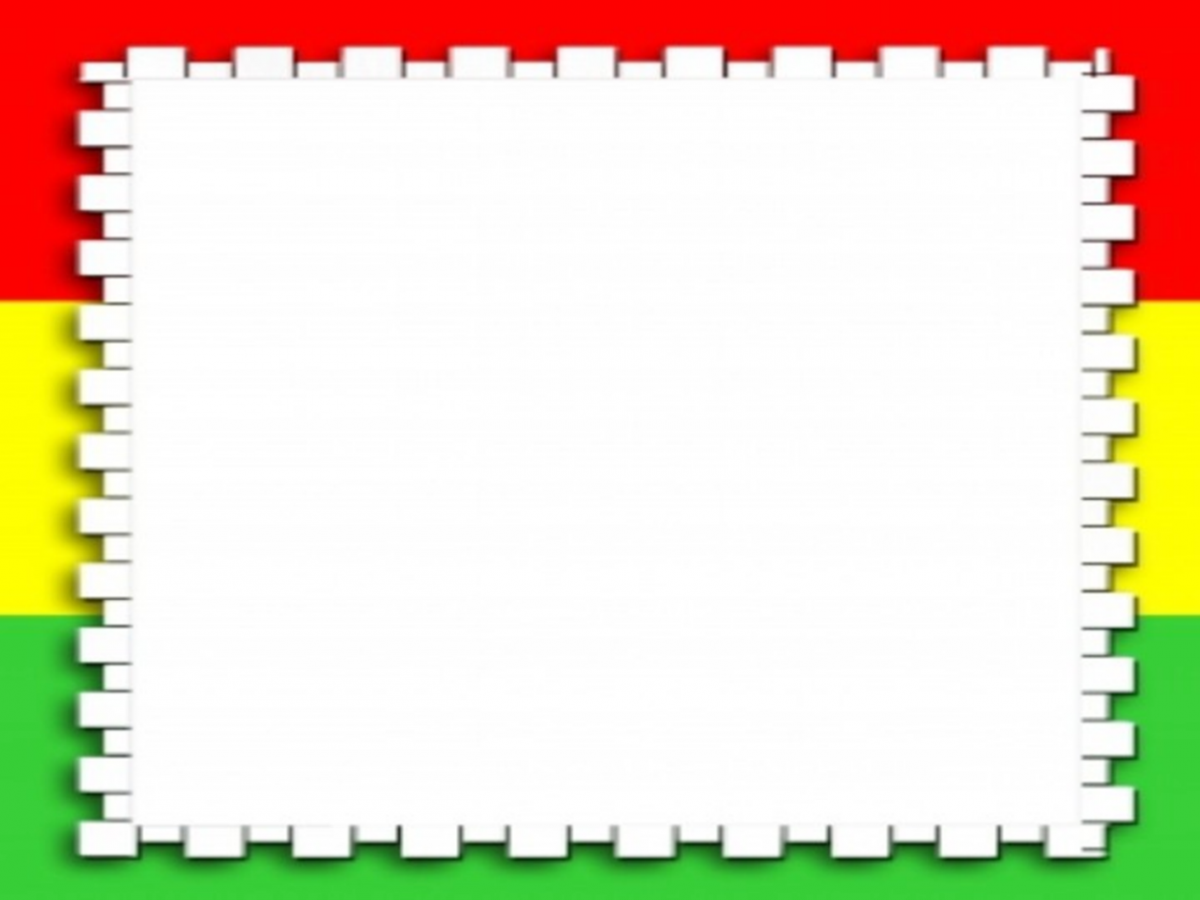 С натуральными числами по безопасной дороге
Выполнил: учитель математики МКОУ «Фоминичская СОШ» Тихонова Татьяна Юрьевна
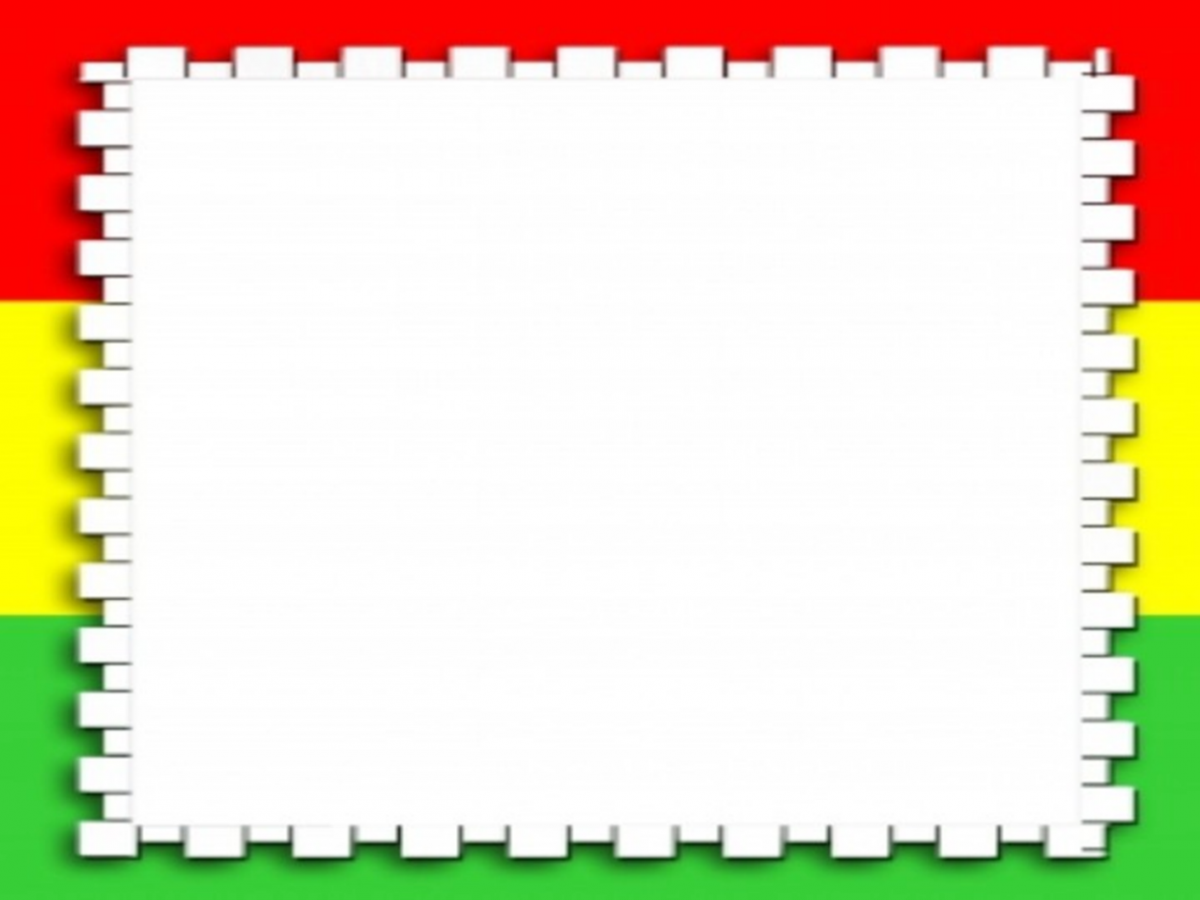 Орешек знаний твёрд, но всё же
Мы не привыкли отступать.
Нам расколоть его помогут
Волшебные слова «Хотим всё знать»
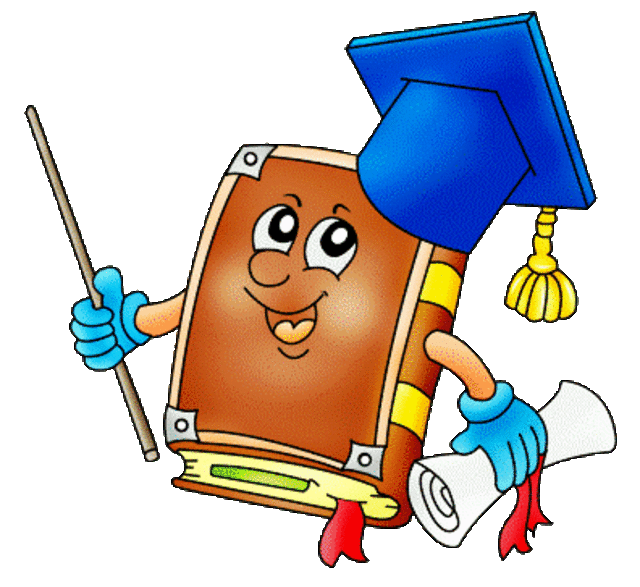 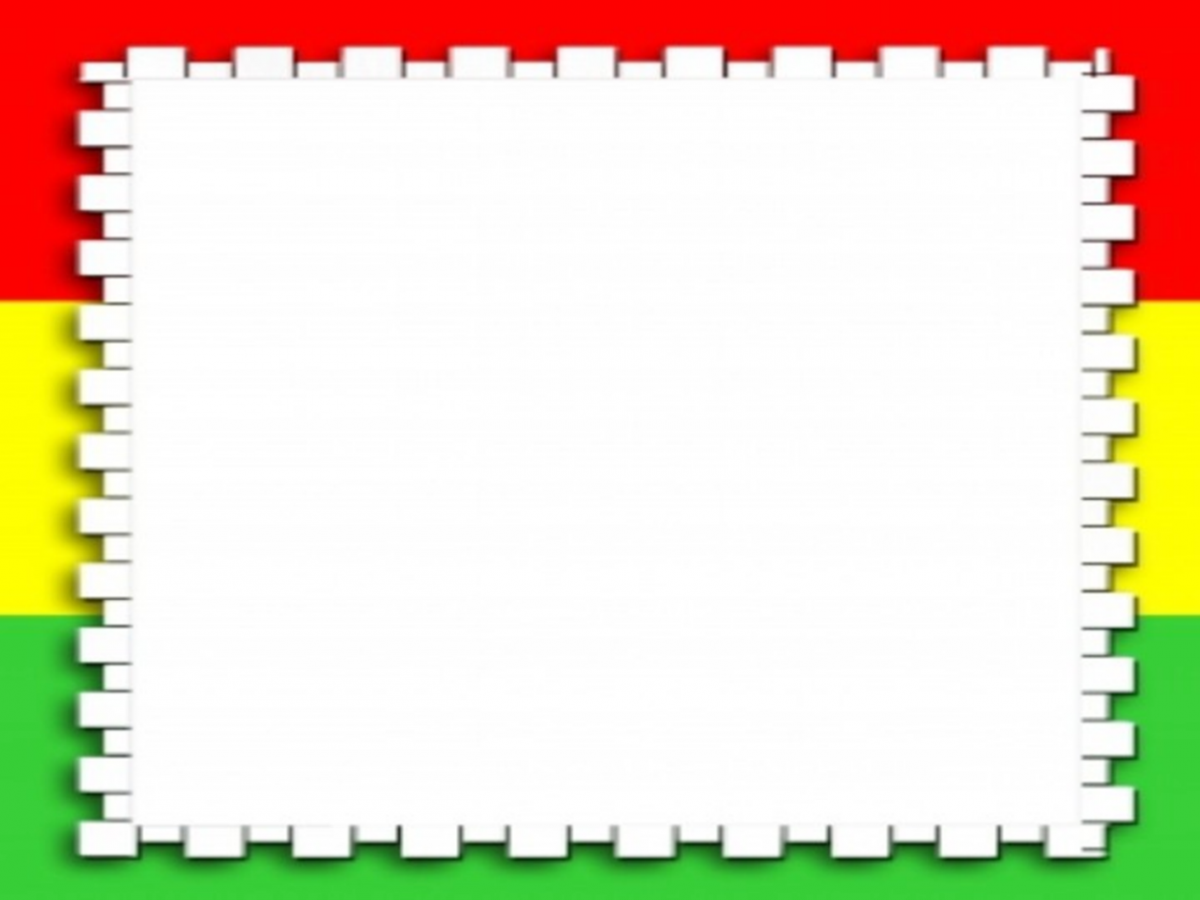 Устный счёт
45 : 3 = 15                    32 – 32 = 0                        17 – 9 = 8 
12 ∙ 5 = 60	      300 – 120 = 180                54 : 2 – 18 = 9
27 + 15 = 42                  47 + 6 = 53                       (200 – 150) : 50 = 1
90 : 10 = 9	      44 ∙ 0 = 0                           10 ∙ 2 – 11 = 9
13 ∙ 1 = 13	      100 : 20 = 5                       2 ∙ 11 + 6 = 28
                                                                                 81 : 9 – 9 = 0
Б
Е
З
О
П
А
С
Н
А
Я
О
О
А
Г
Р
Д
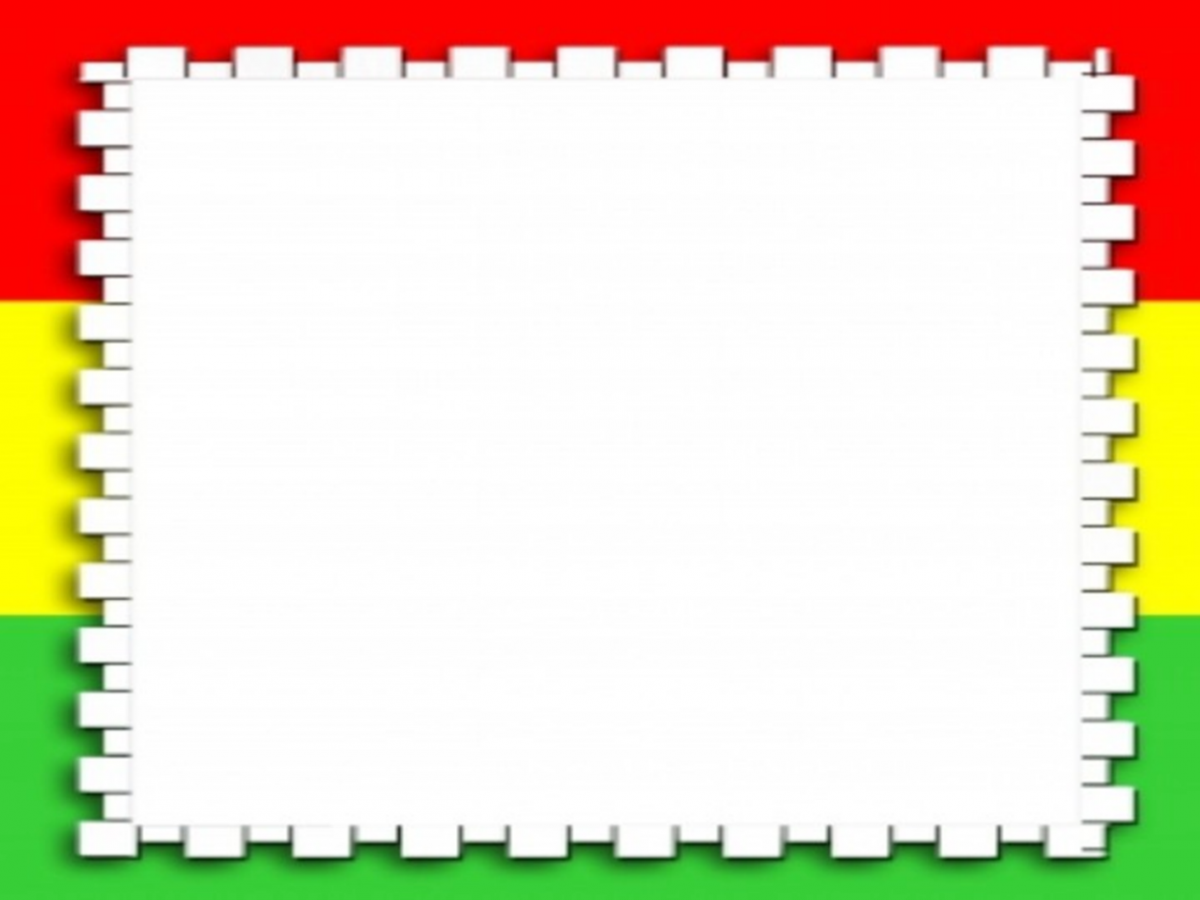 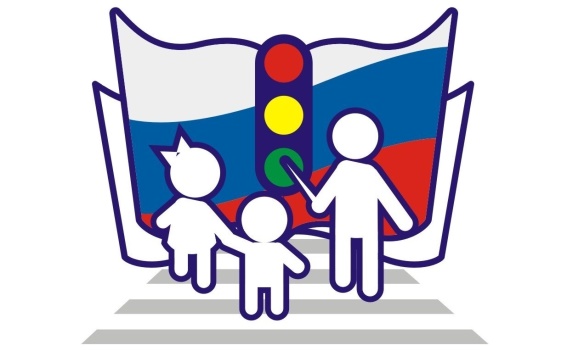 Вставьте слово
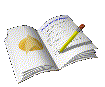 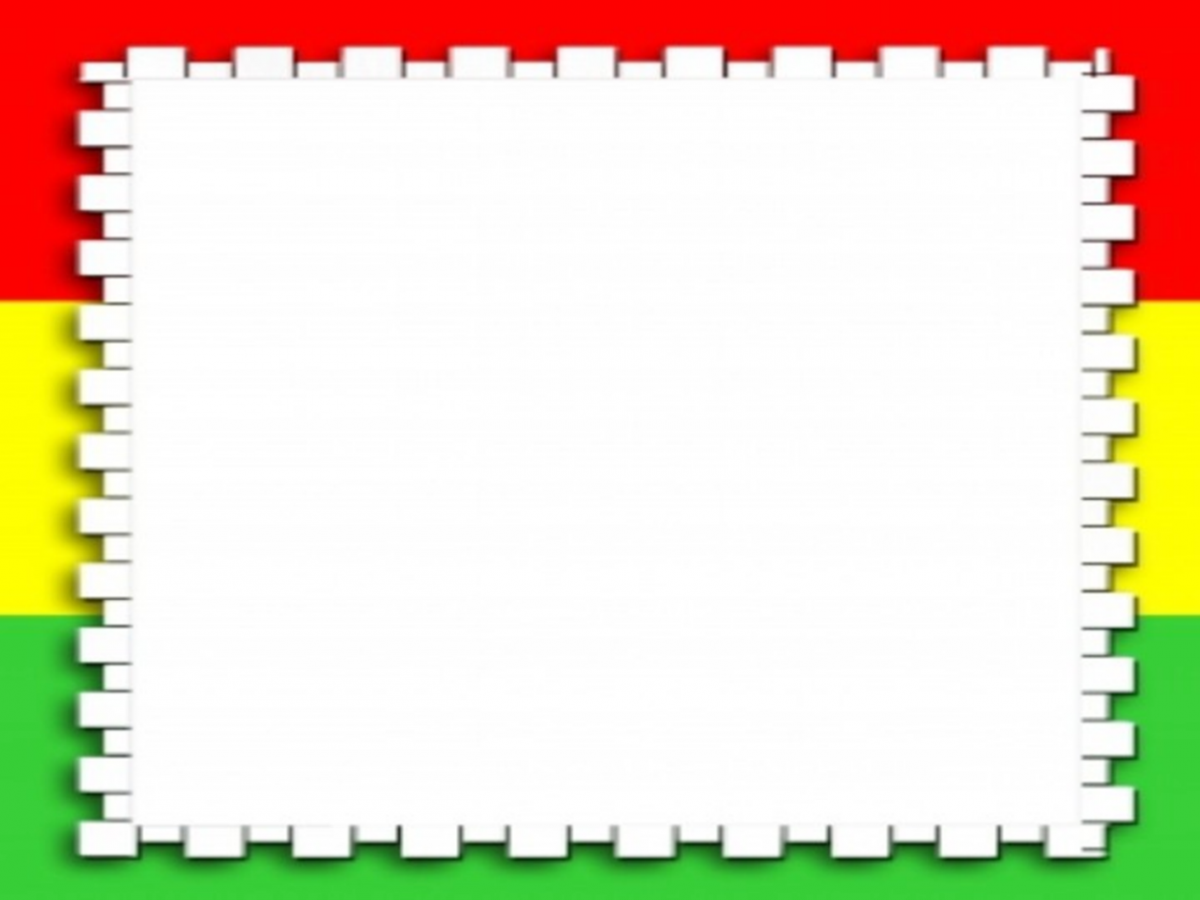 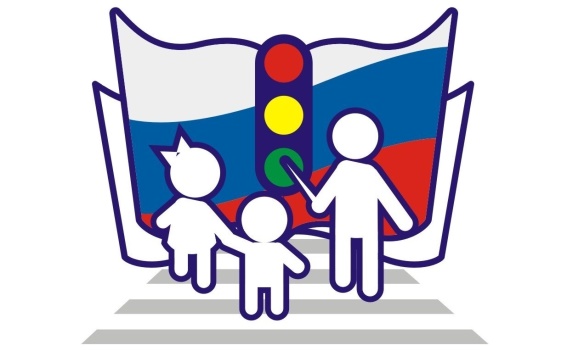 Вставьте слово
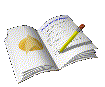 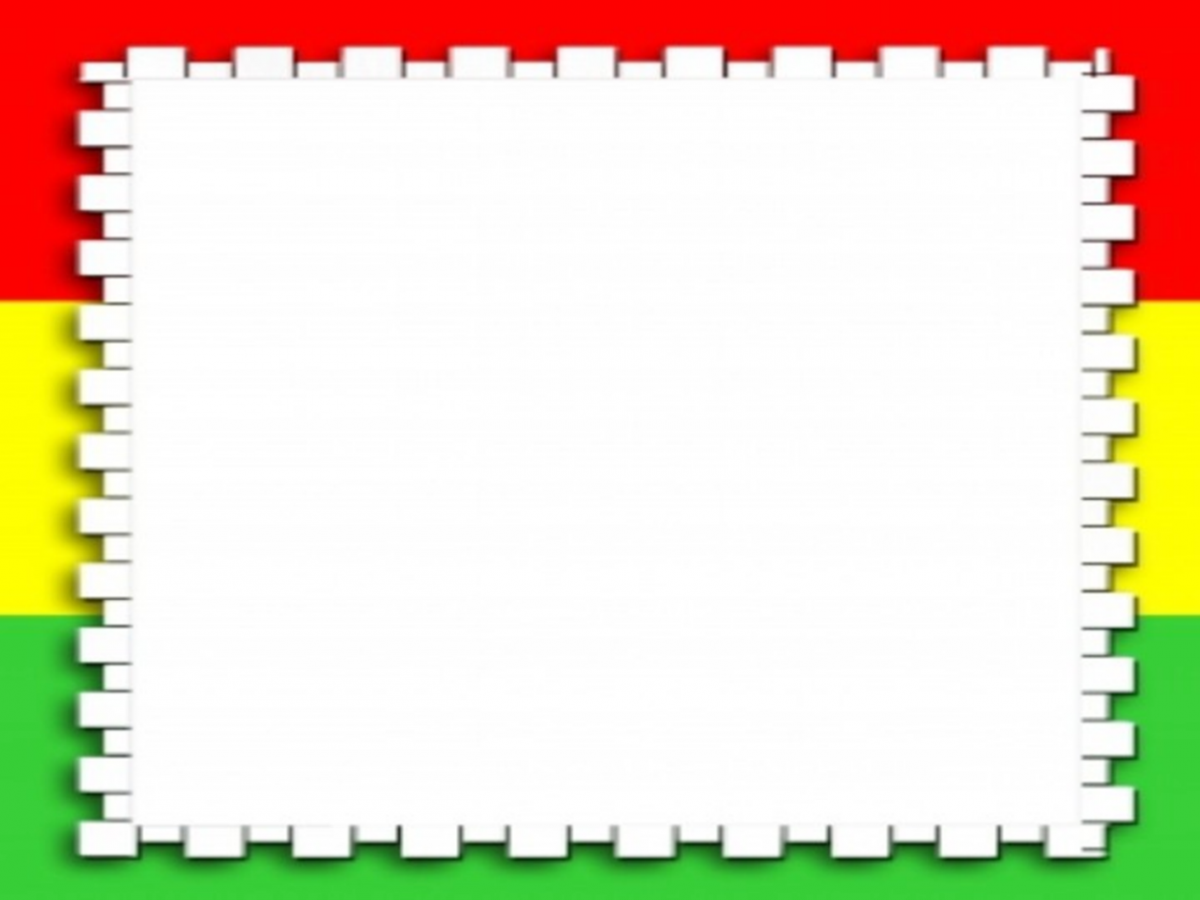 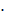 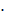 Проверь себя
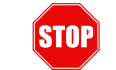 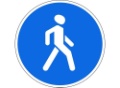 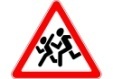 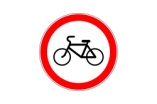 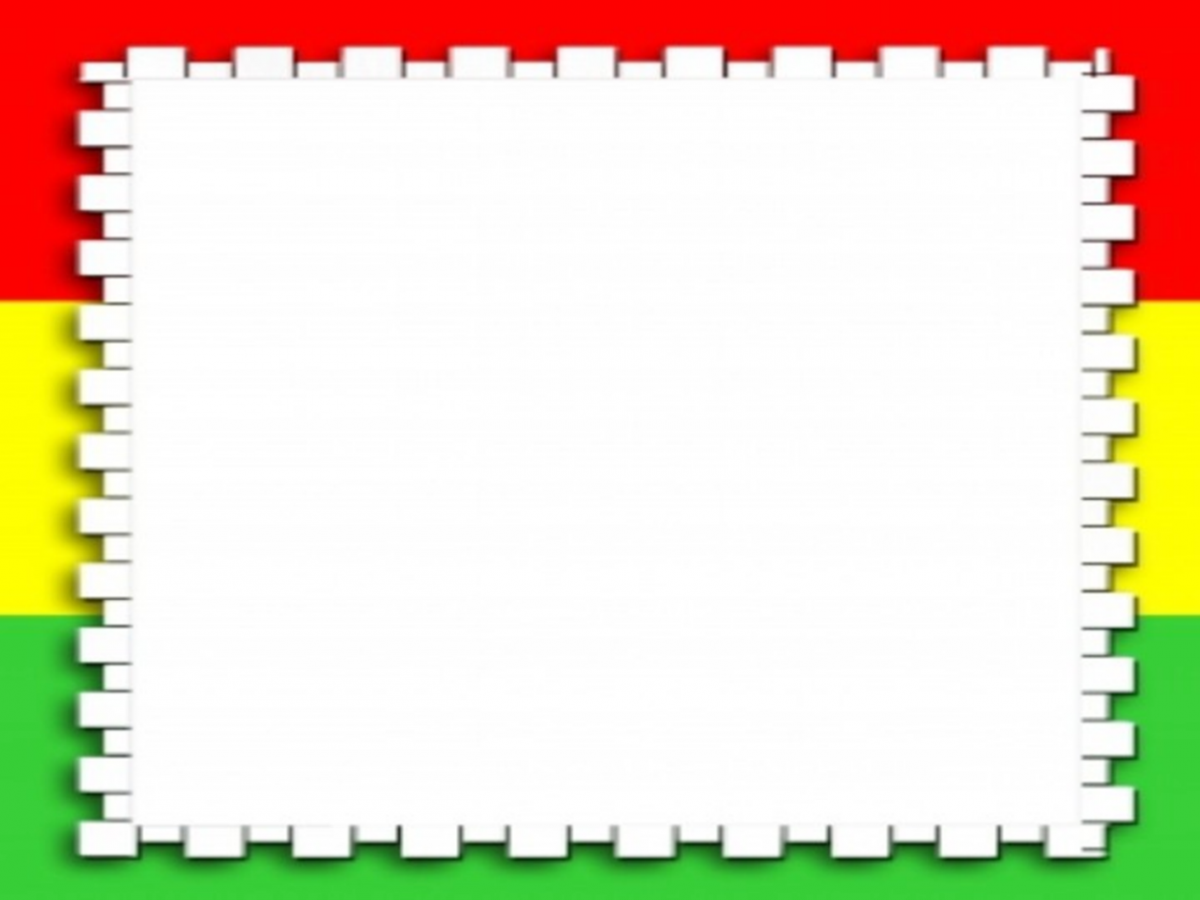 Решите задачу
По шоссе едет автомобиль  со скоростью 60 км/ч. В 20 метрах от него дорогу перебегает пешеход. Опасно ли это?
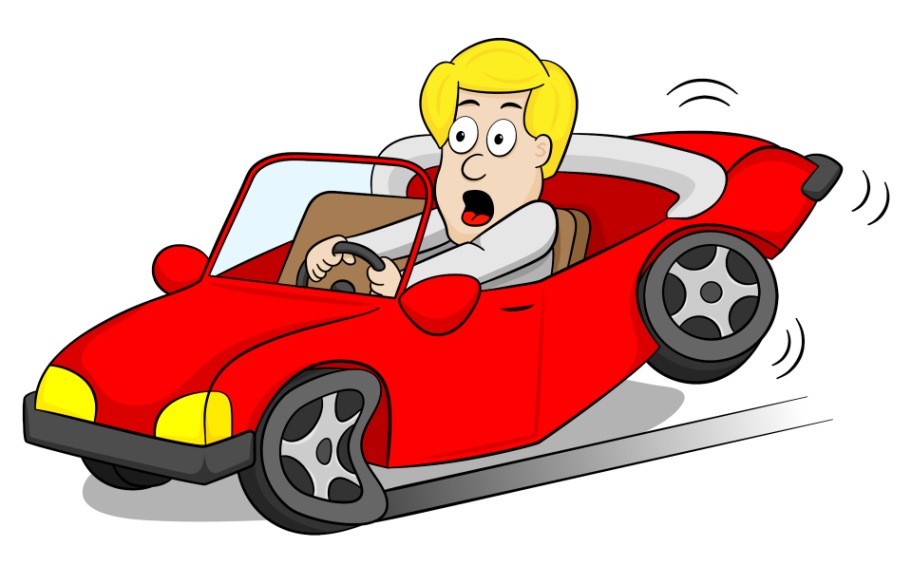 Обратим внимание на то, что тормозной путь:
 а) легкового автомобиля – 24 м,
 б) грузовика – 33м,
 в) автобуса – 47м.
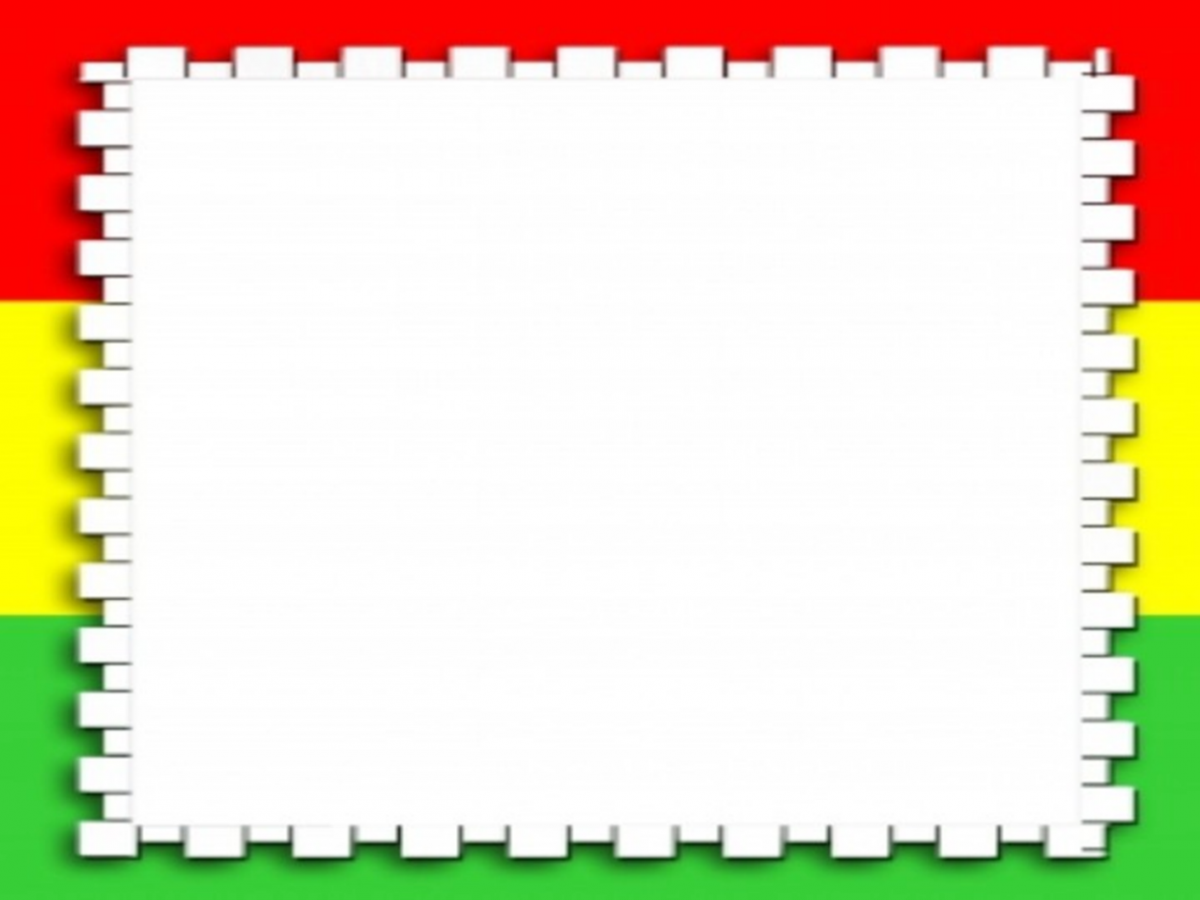 Это надо знать
Решите уравнение: (3х + 44) : 2 = 52
3х + 44 = 52 ·2,
3х + 44 = 104,
3х = 104 – 44,
3х = 60,
х = 60 : 3,
х = 20
Ответ: 20
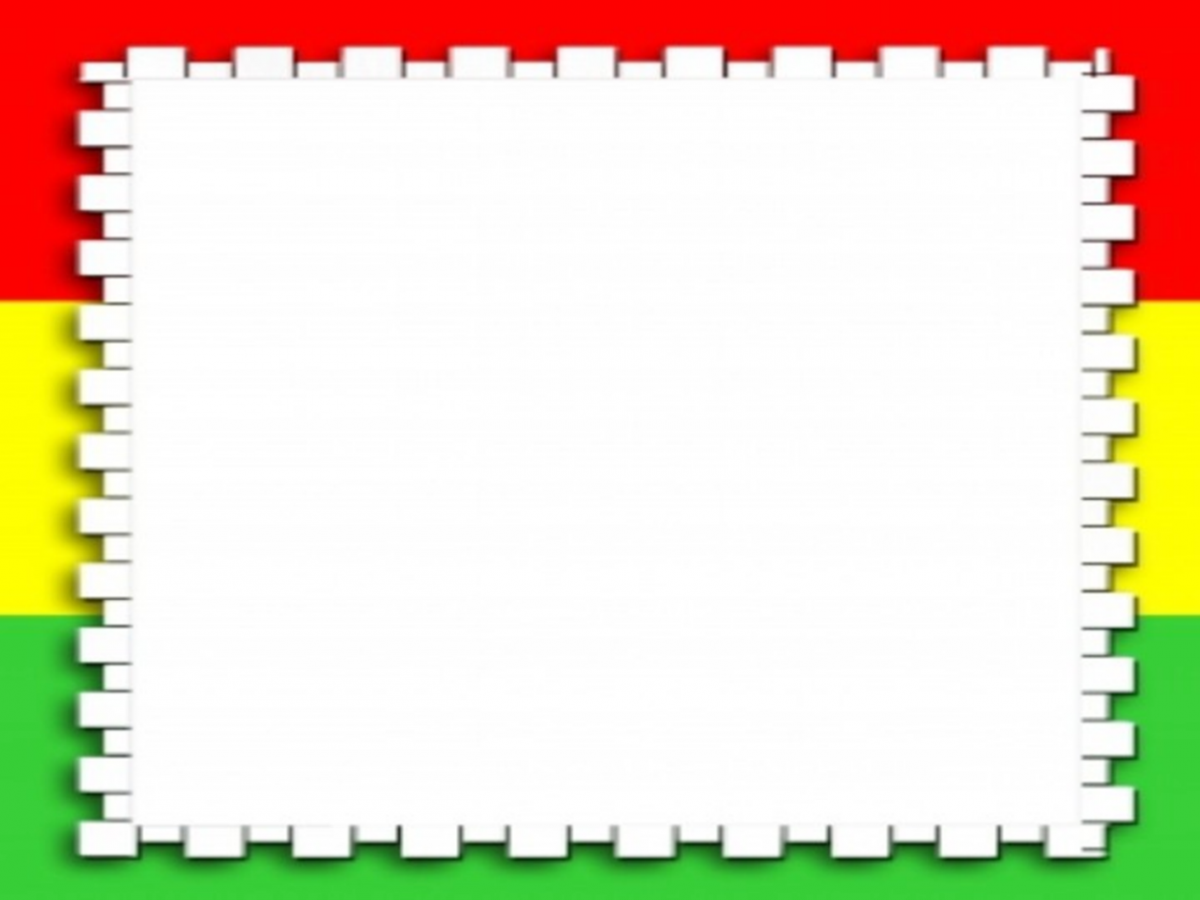 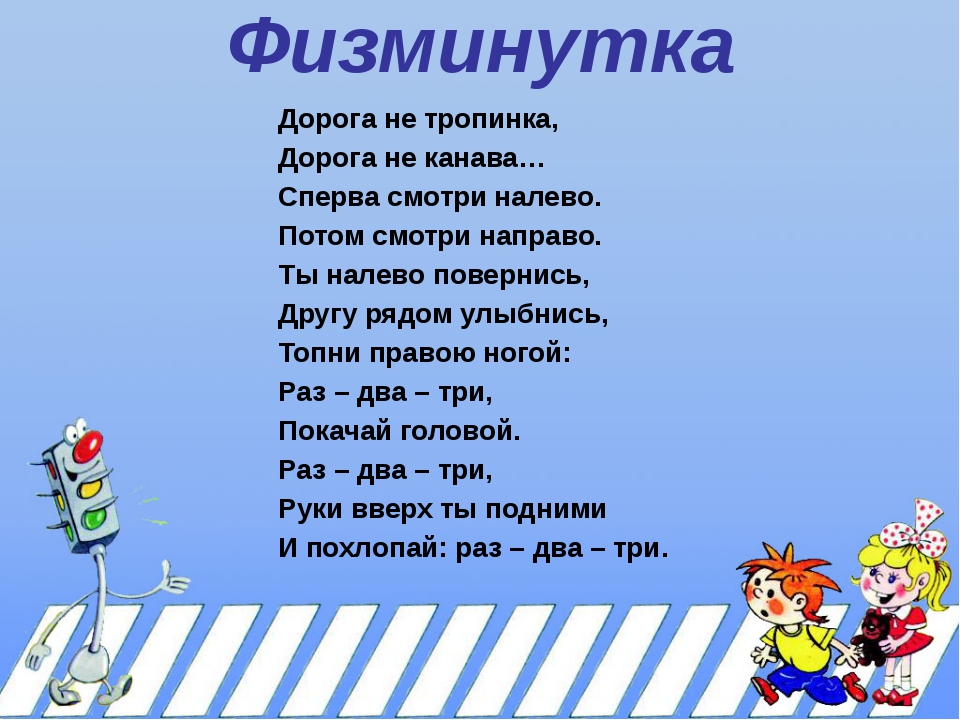 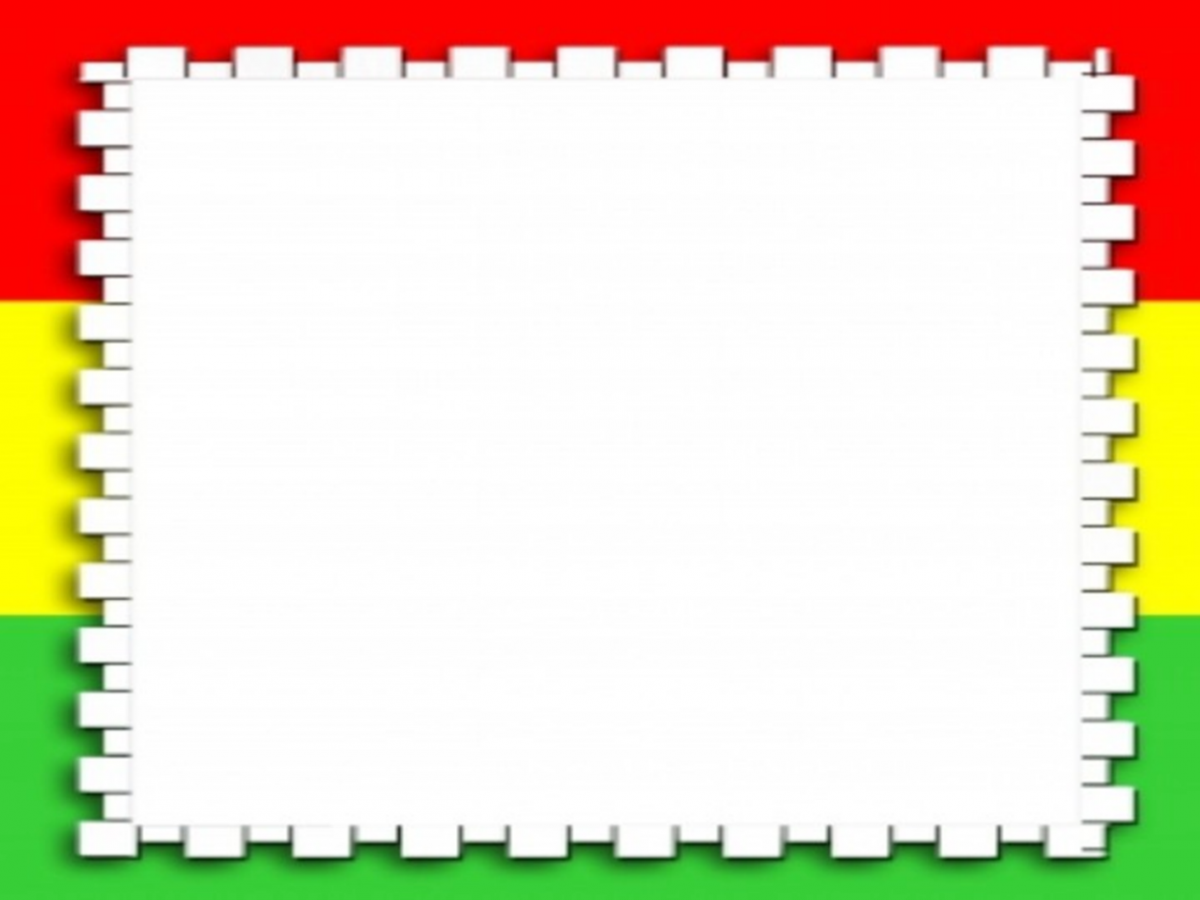 У него глаза цветные
Не глаза, а три огня.
Он по очереди ими
Сверху смотрит на меня!
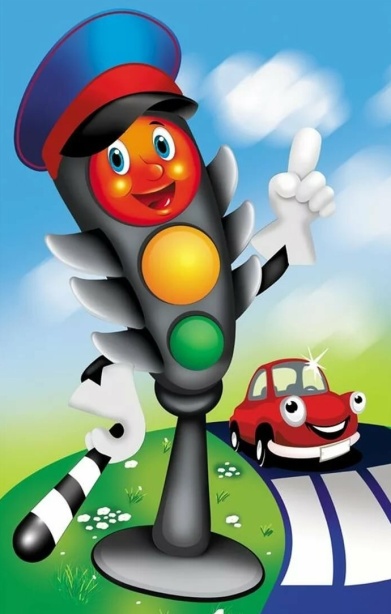 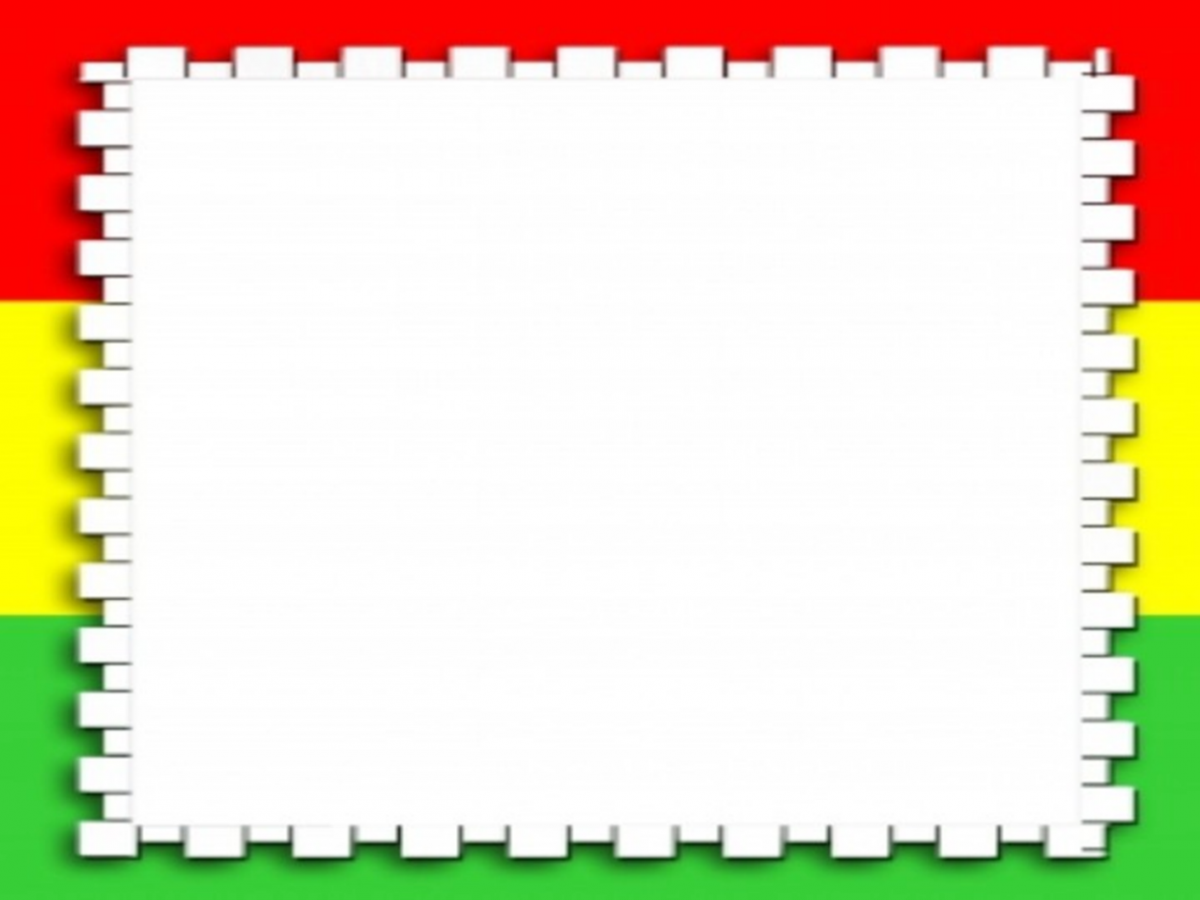 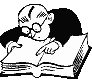 Лабиринт вопросов трудных
Разгадать помогут нам
Наши знания, умения
Со смекалкой пополам.
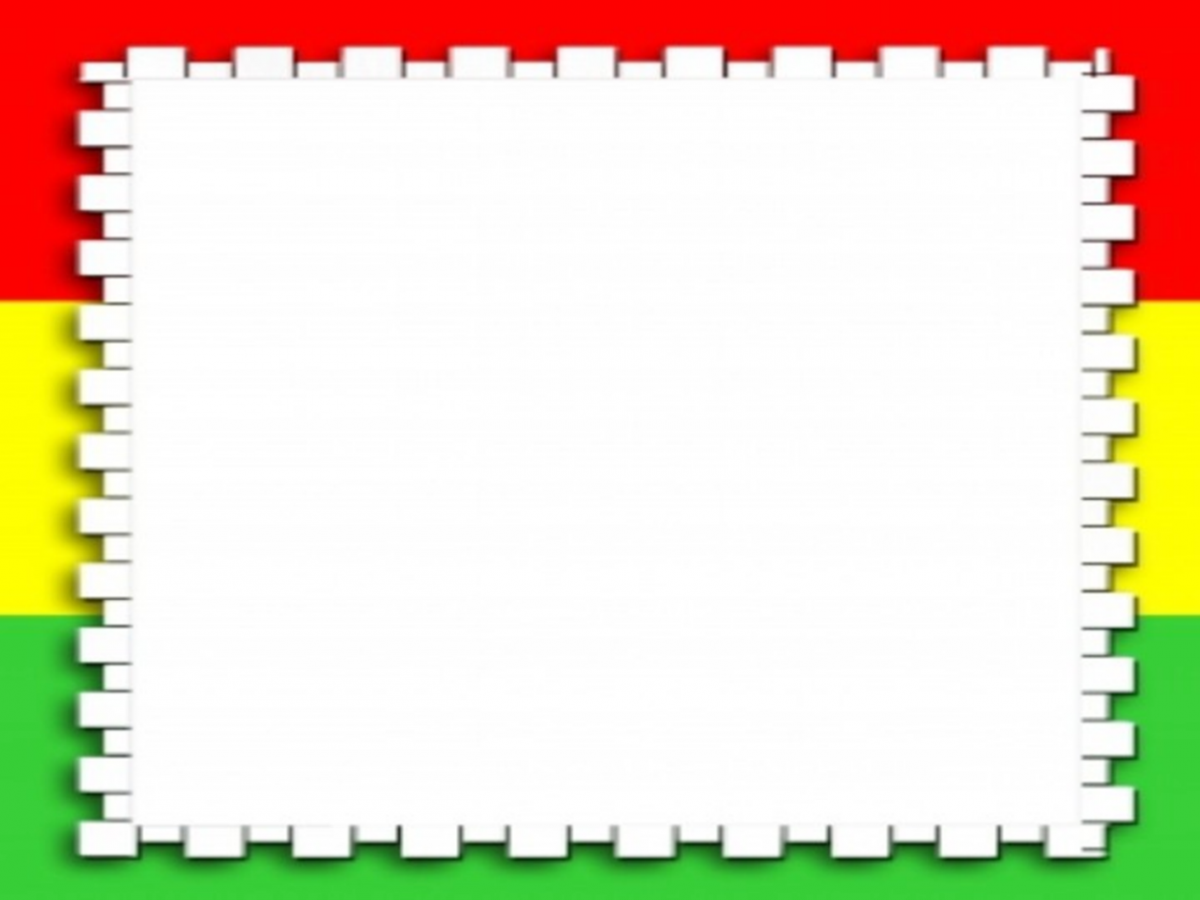 Прочитай фразу
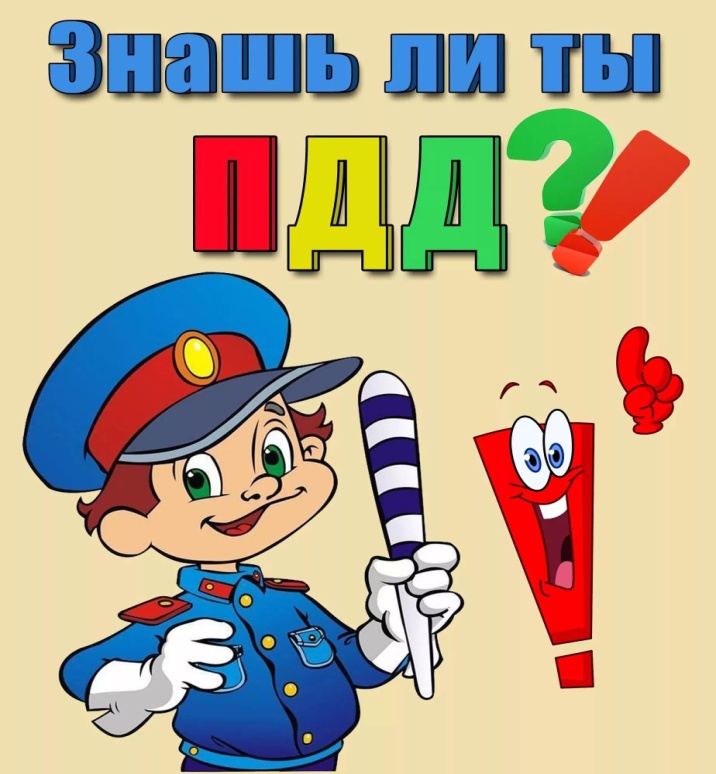 а – 10 = 25;
480 + х = 510;
(m + 1) · 8 = 72;
75 : (х – 2) = 5;
2y – 4 = 0
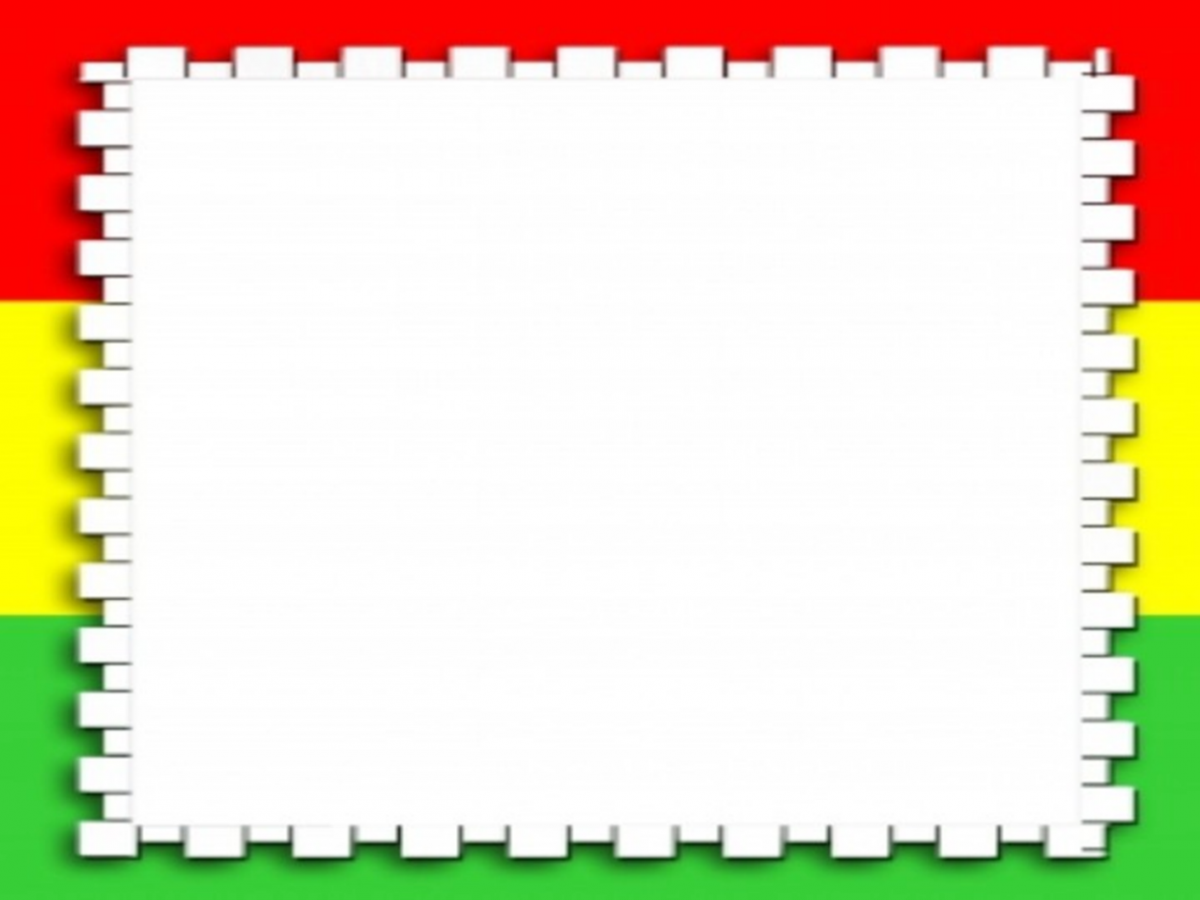 Рефлексия – «Звёздный час»
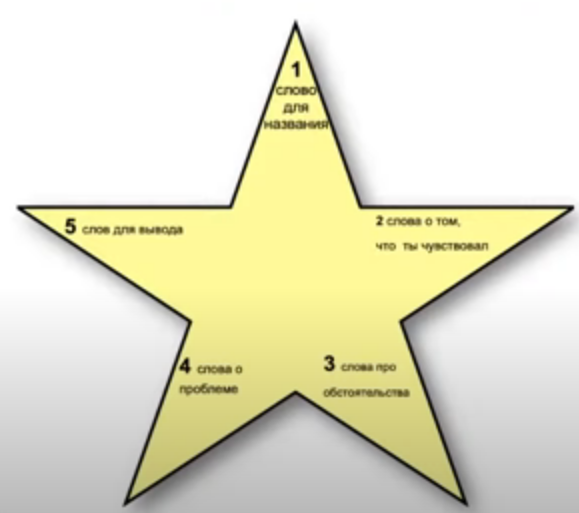 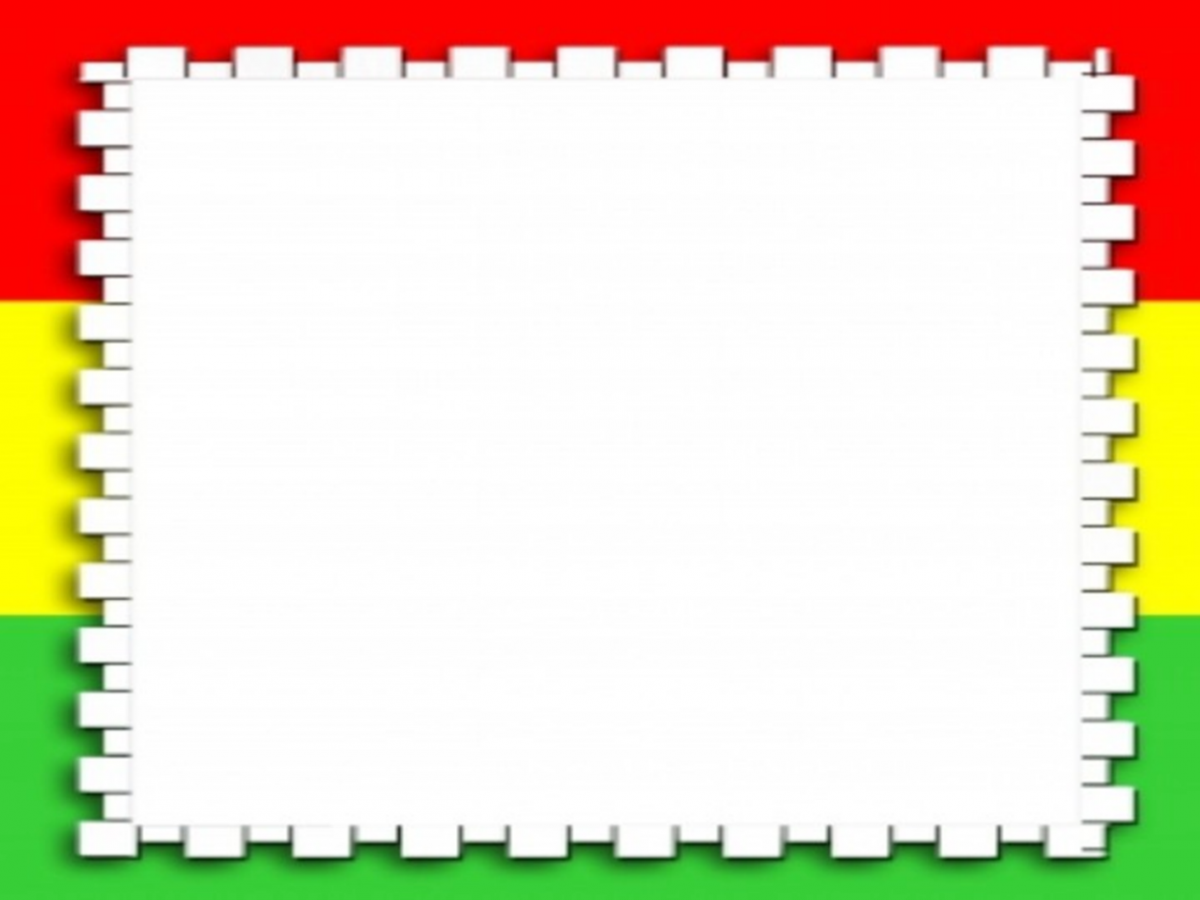 СПАСИБО ЗАработу
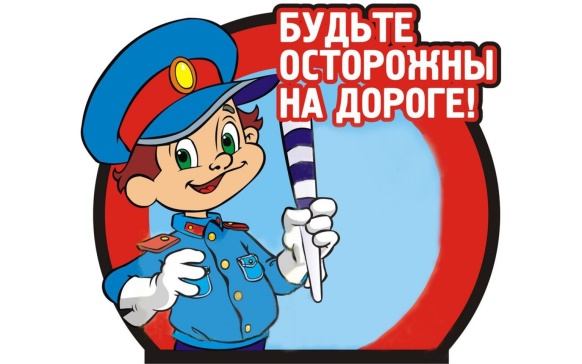 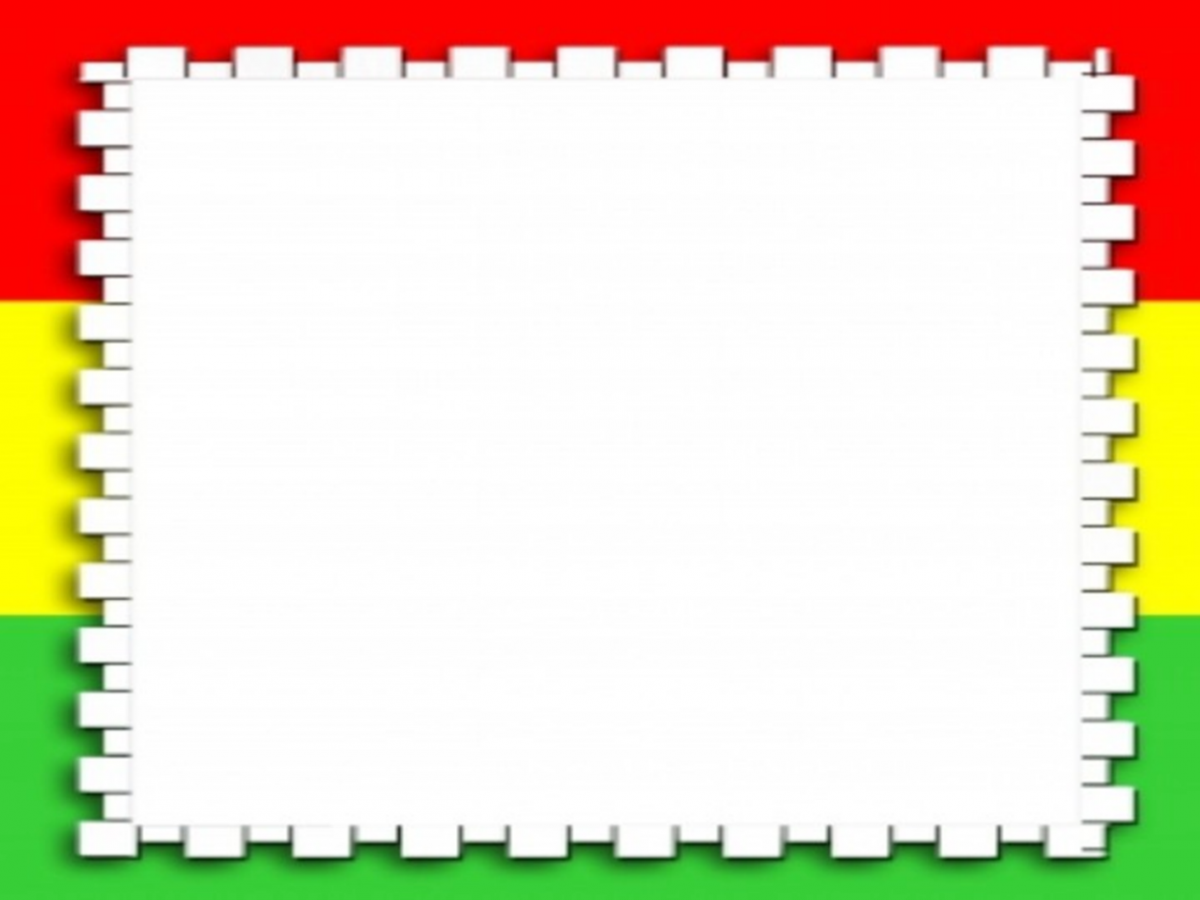 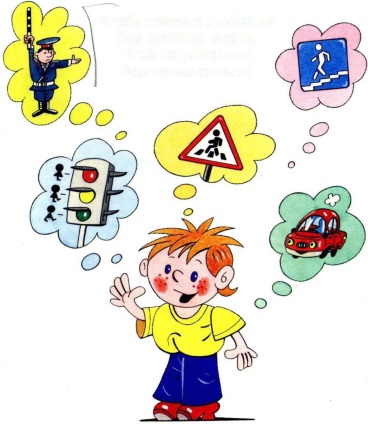 Девиз урока:
«Знай правила движения, как таблицу умножения»
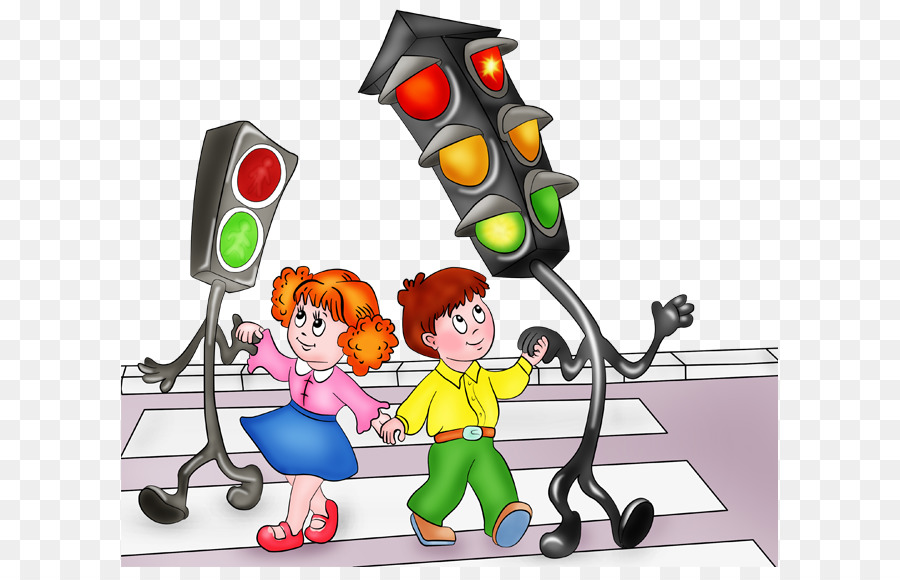 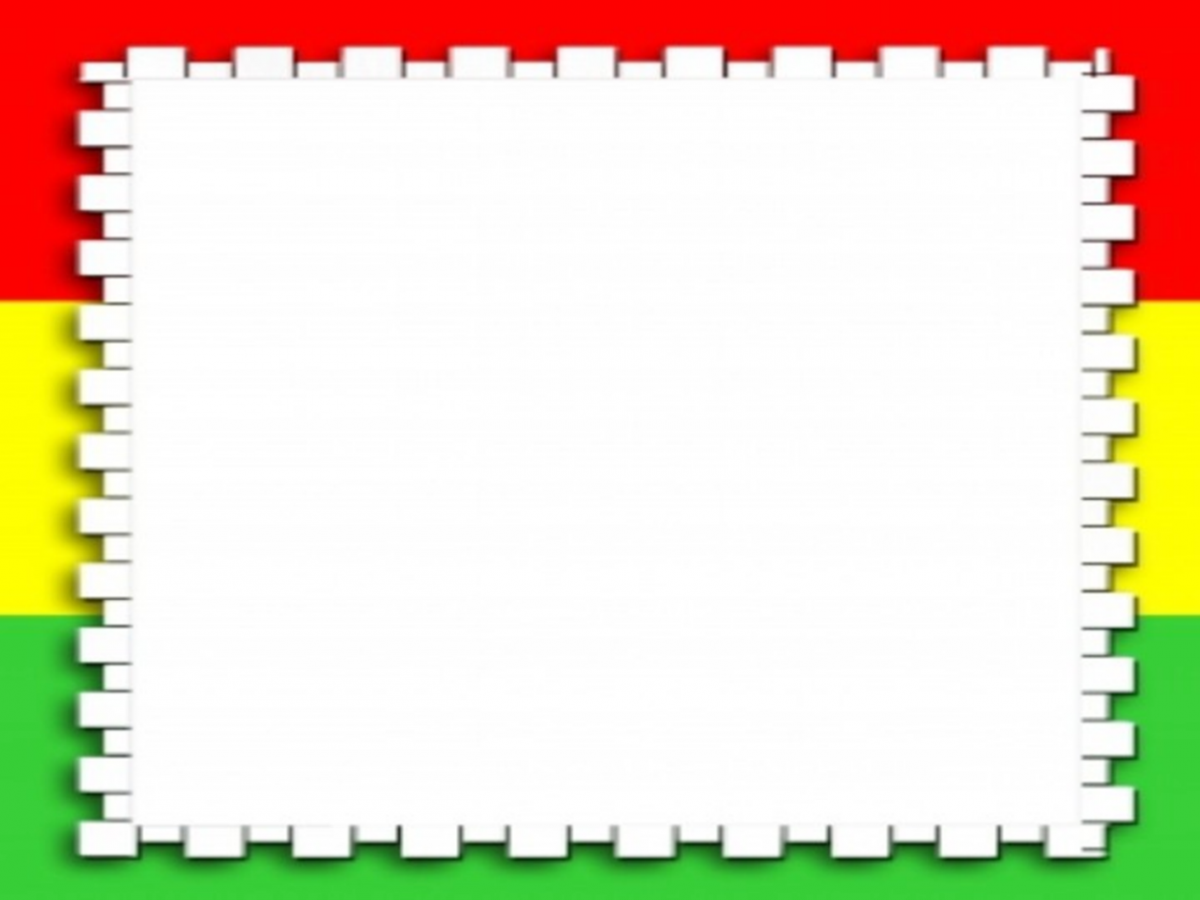 Запомните
Разрешённая скорость на велосипеде в населённом пункте не должна превышать 20 км/ч
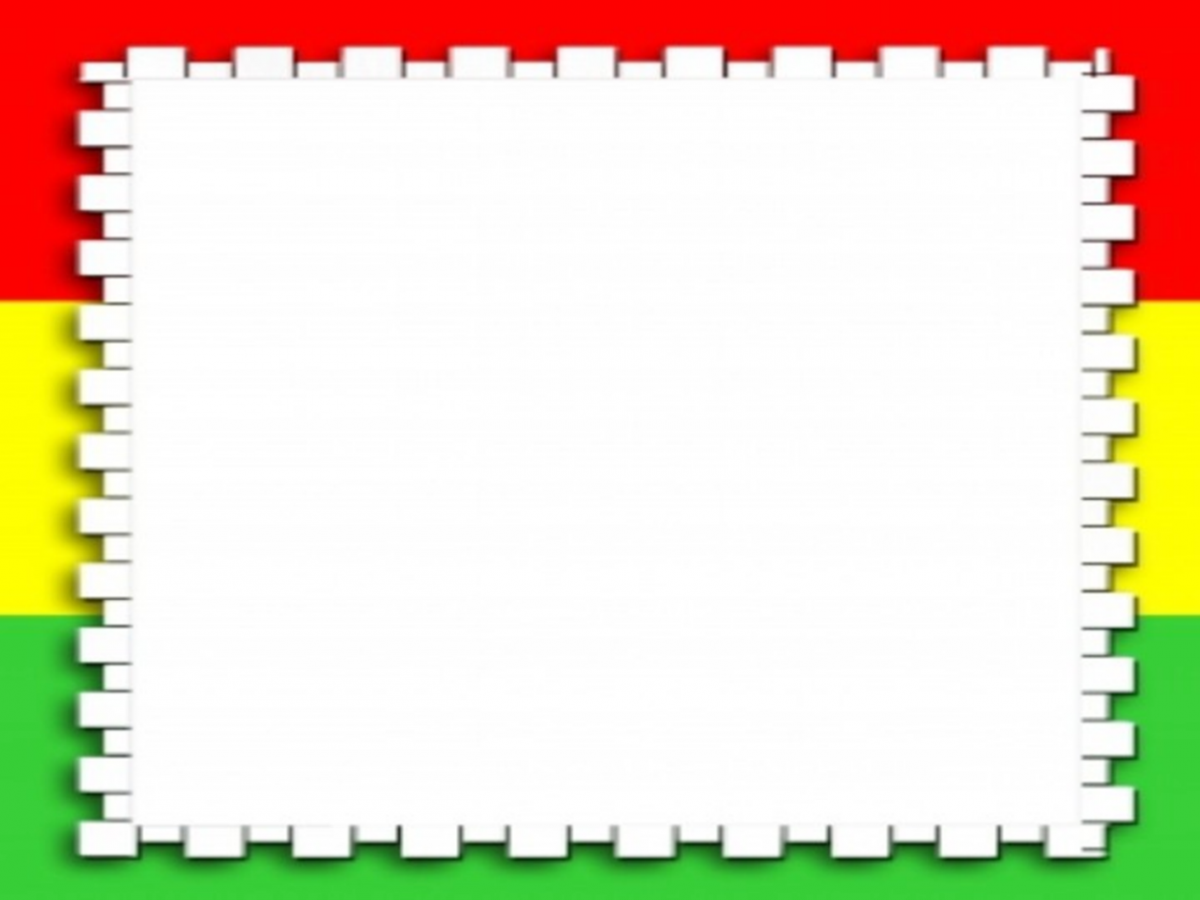 Историческая справка
10 декабря 1868 года был установлен первый светофор в Лондоне возле здания Британского парламента. Его изобретатель — Джон Пик Найт — был специалистом по железнодорожным семафорам. Светофор управлялся вручную. В 1910 году была разработана и запатентована первая автоматическая система светофоров Эрнстом Сиррином из Чикаго. В 1920 году трёхцветные светофоры с использованием жёлтого сигнала были установлены в Детройте и Нью-Йорке. В СССР первый светофор установили в Москве 30 декабря 1930 года. В 1960-х годах появились специальные светофоры для пешеходов.